Музыкально-дидактическая игра «Угадай музыкальный инструмент»
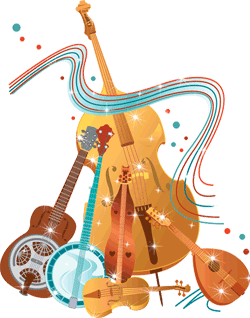 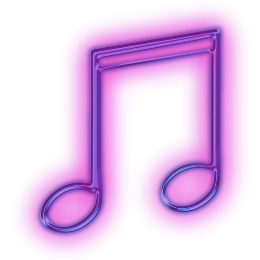 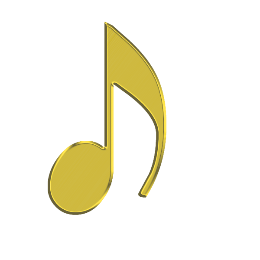 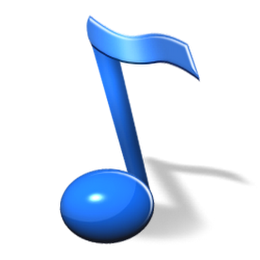 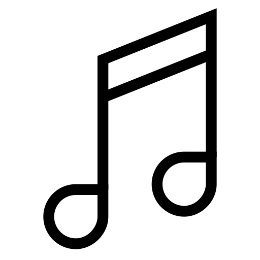 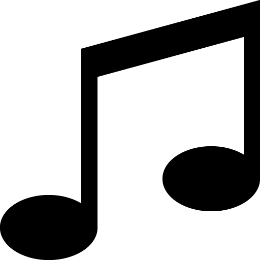 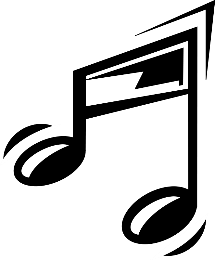 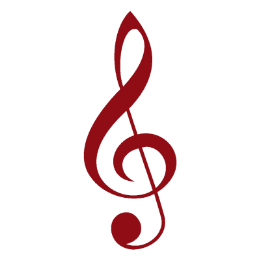 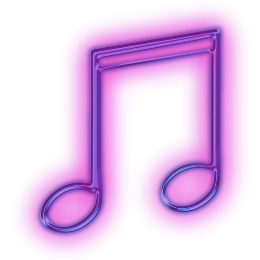 Здравствуйте, дорогие ребята!Меня зовут клоун Смешинка. Мы с моими друзьями решили выступить на представлении. Наш номер – это оркестр русских народных инструментов. А хотите ли вы узнать на каких инструментах мы будем играть на представлении? Тогда попробуйте отгадать музыкальные загадки, выбирая нужные картинки. Отгадав одну загадку, нажимайте на    , чтобы двигаться дальше.Когда вы пройдёте все задания, вы сможете услышать, как звучит наш оркестр.
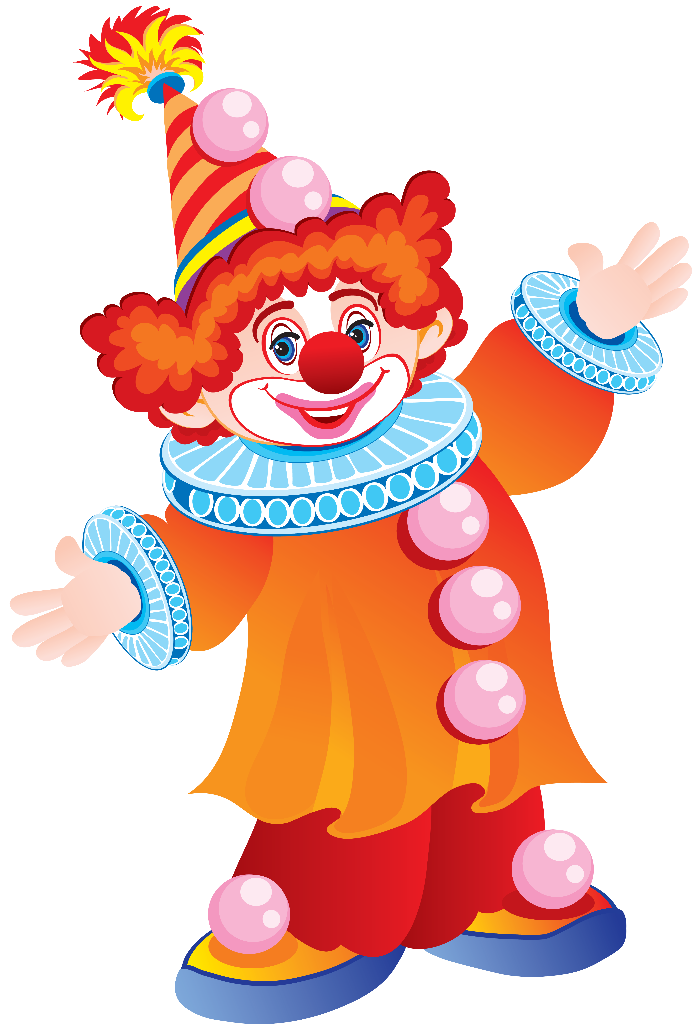 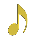 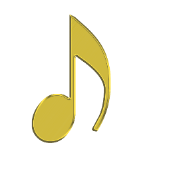 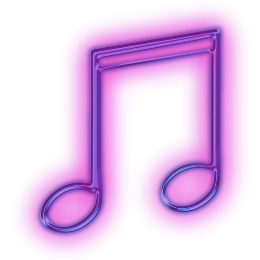 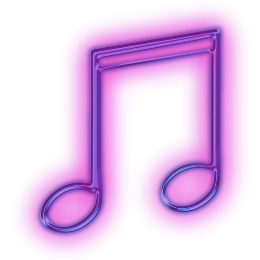 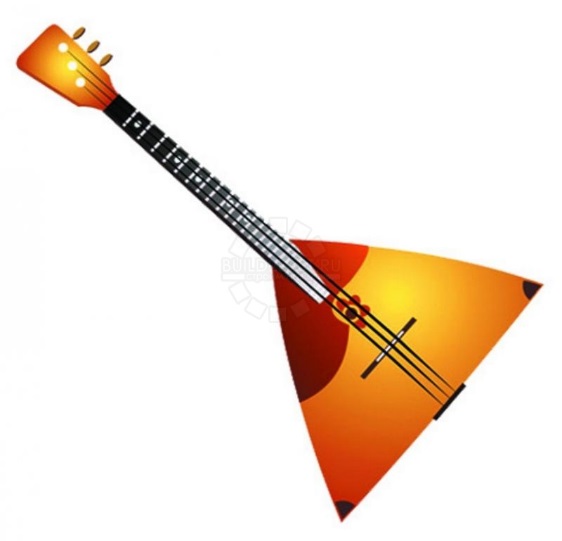 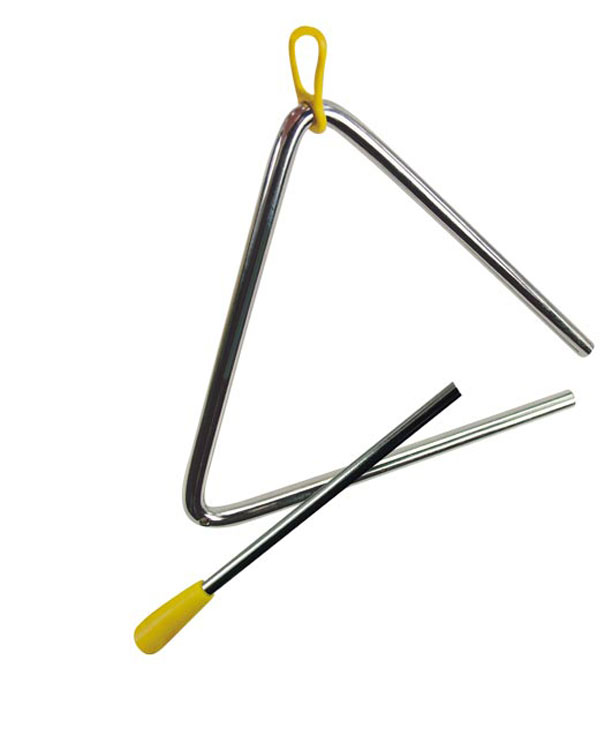 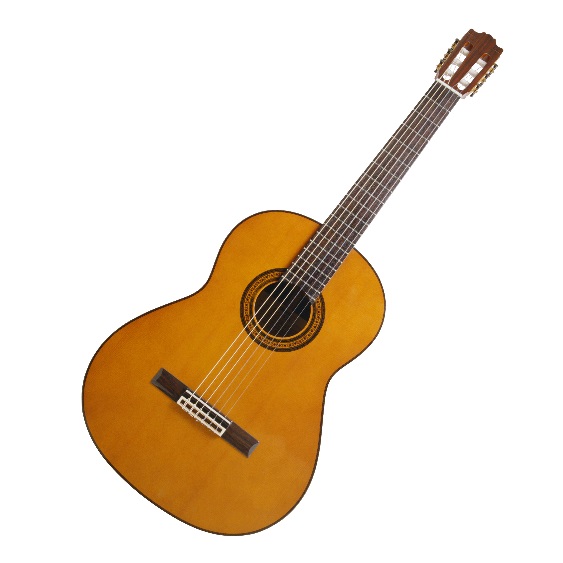 Ой, звенит она, звенит,Всех игрою веселит! А всего-то три струны  Ей для музыки нужны. Кто такая? Отгадай-ка… Это наша…
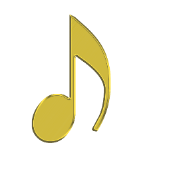 Молодцы! Продолжайте в том же духе!
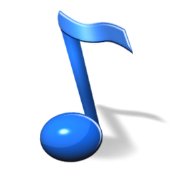 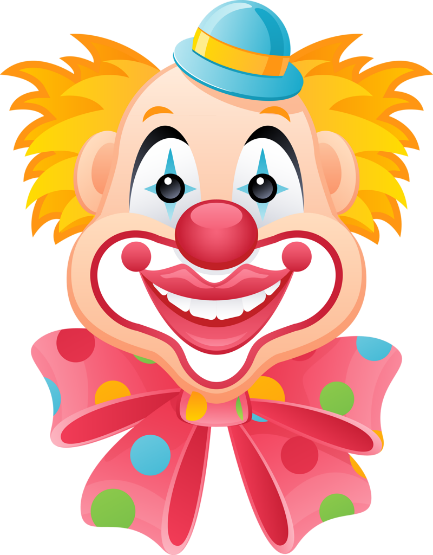 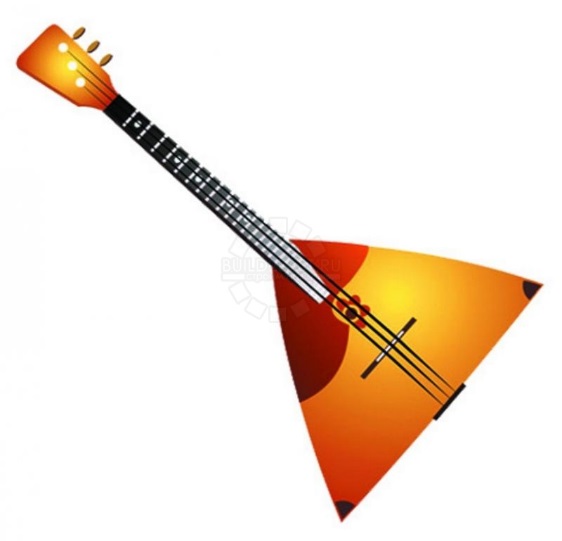 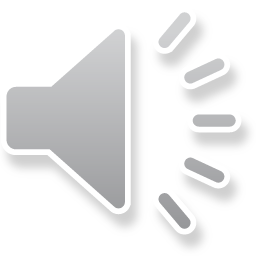 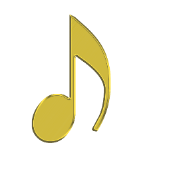 К сожалению, вы ошиблись! Попробуйте, ещё раз!
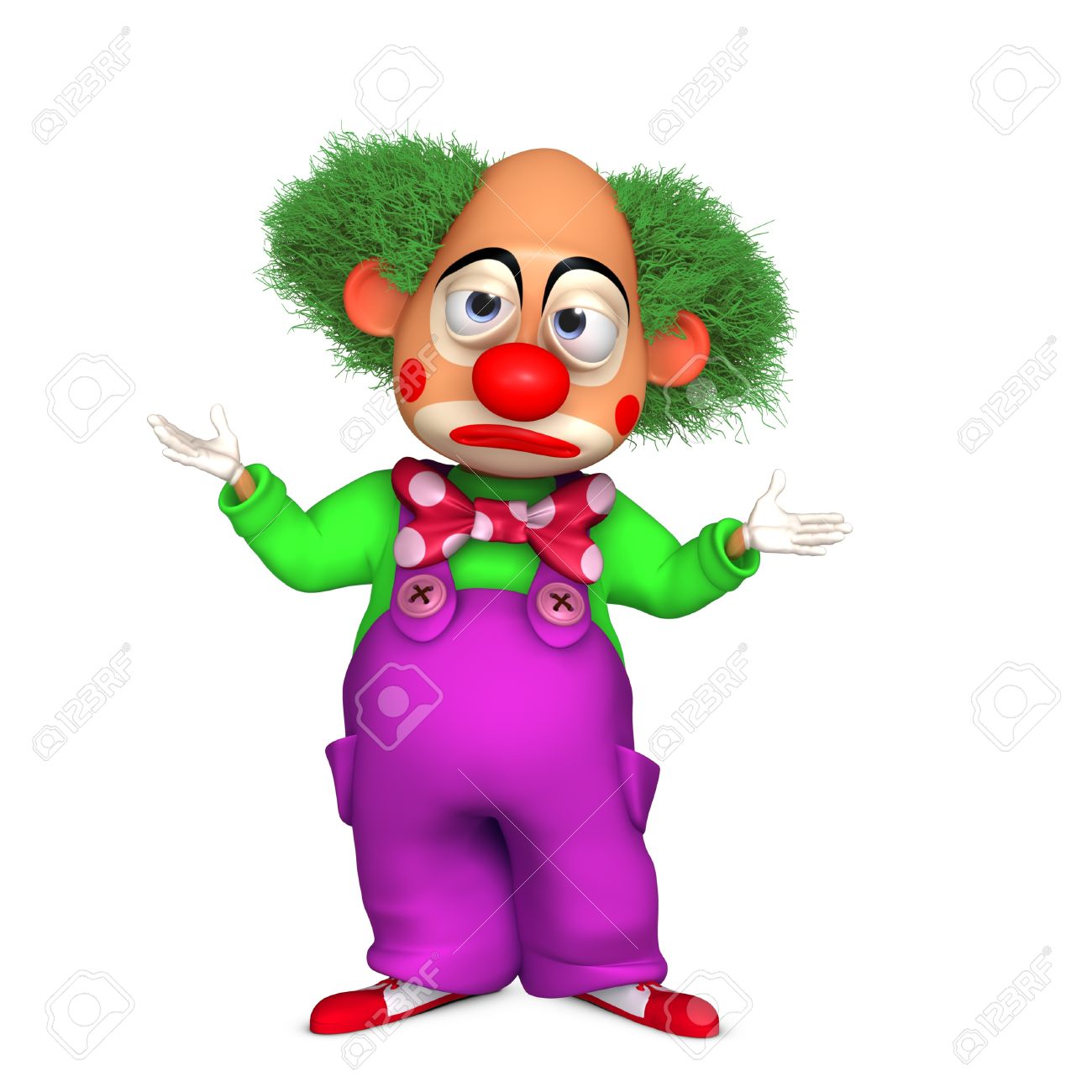 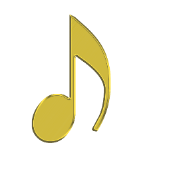 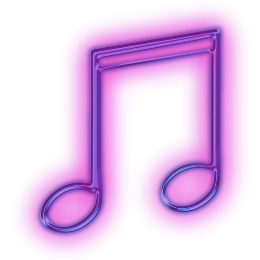 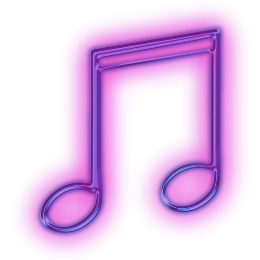 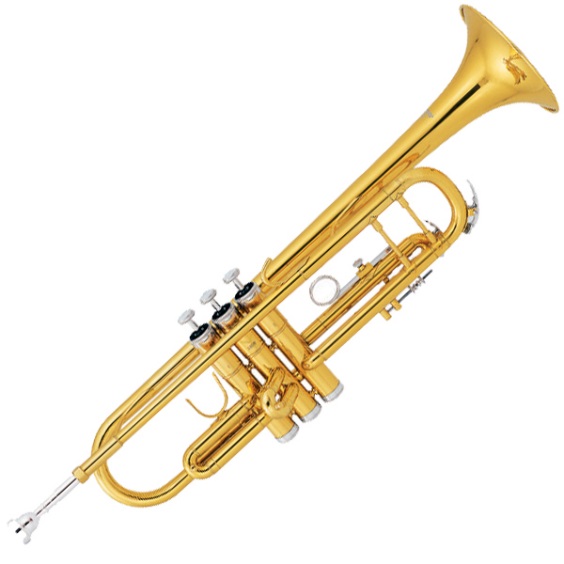 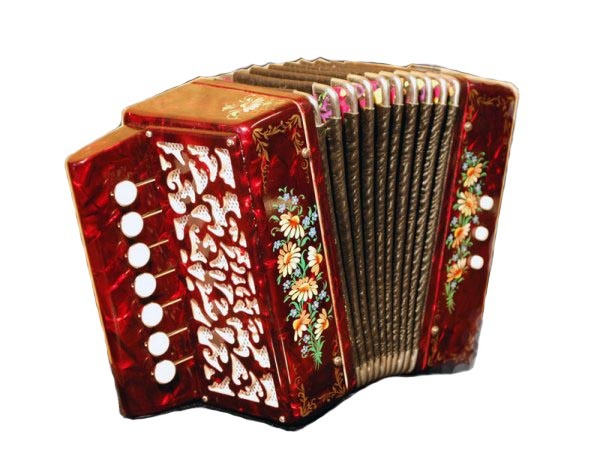 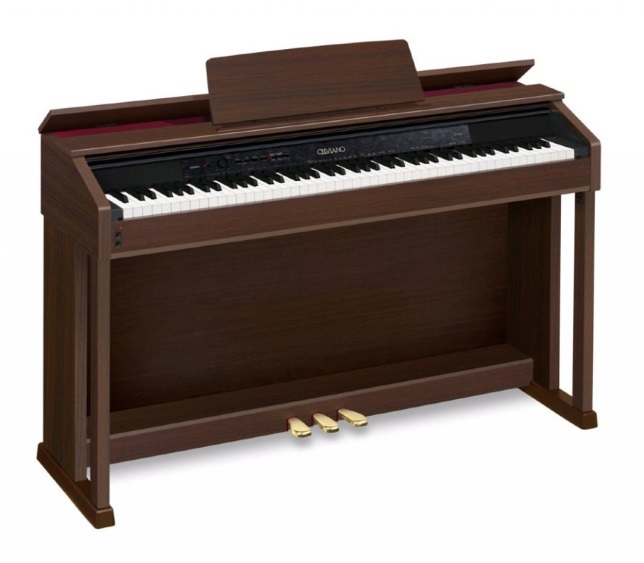 В руки ты ее возьмешь, То растянешь, то сожмешь! Звонкая, нарядная, Русская, двухрядная. Заиграет, только тронь, Как зовут ее?
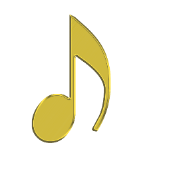 Молодцы! Продолжайте в том же духе!
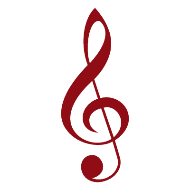 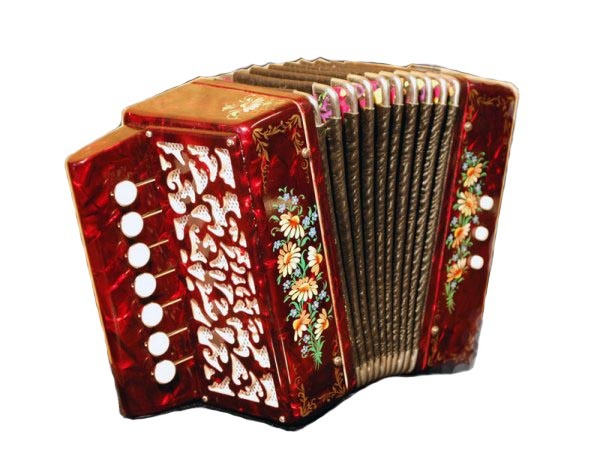 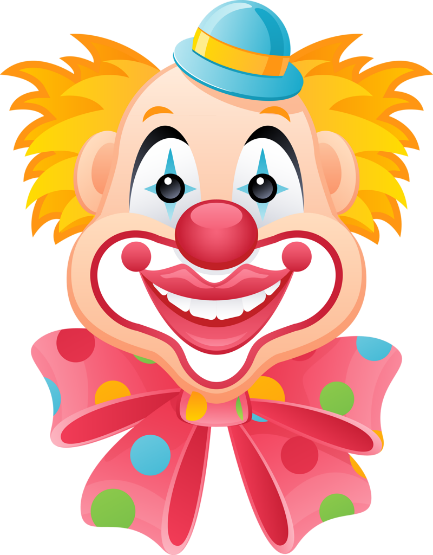 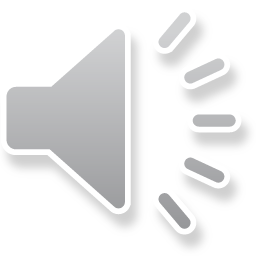 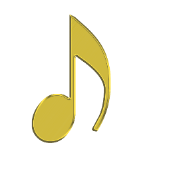 К сожалению, вы ошиблись! Попробуйте, ещё раз!
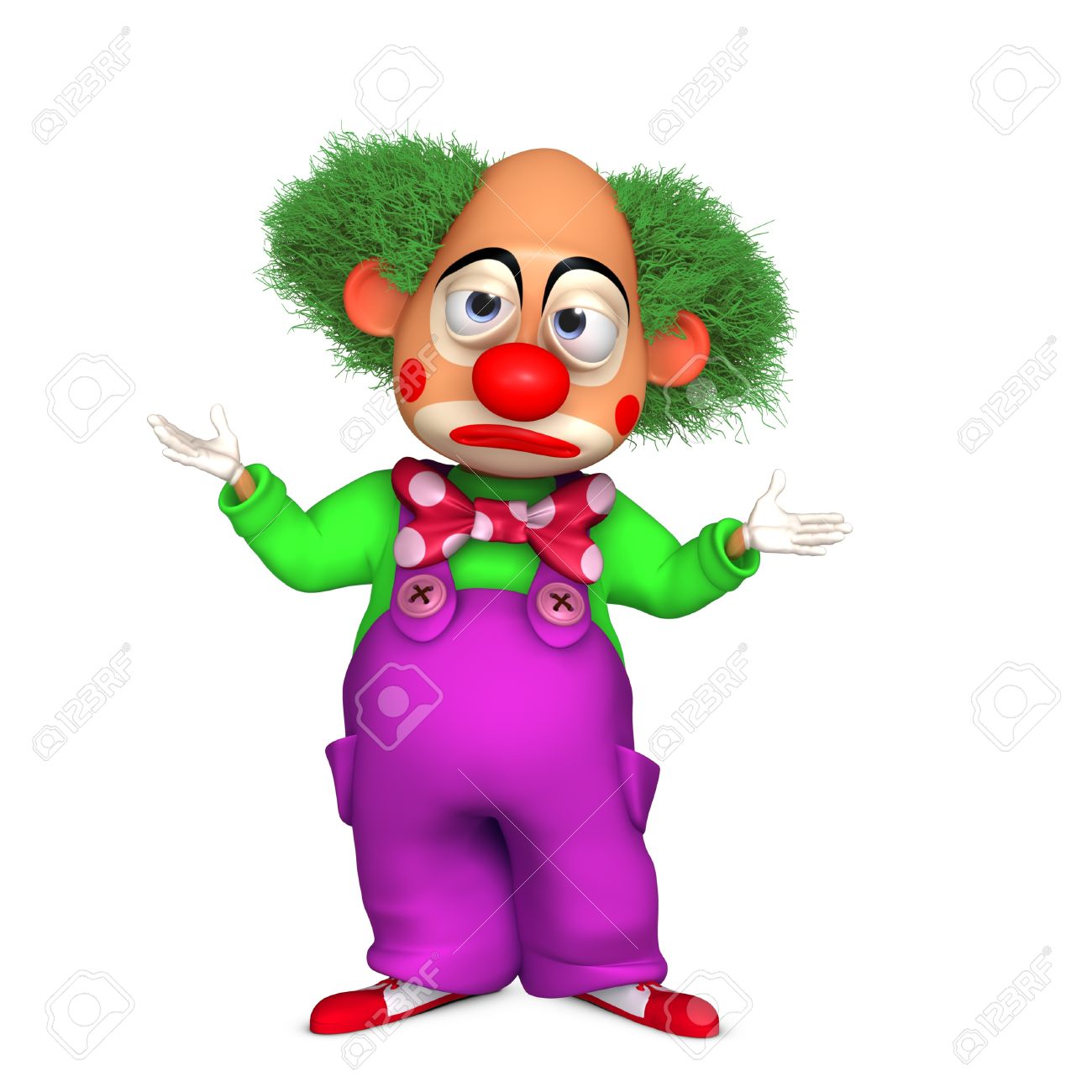 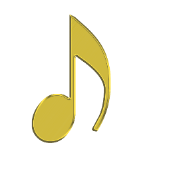 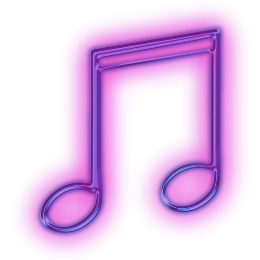 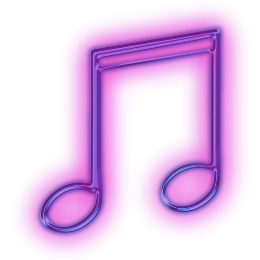 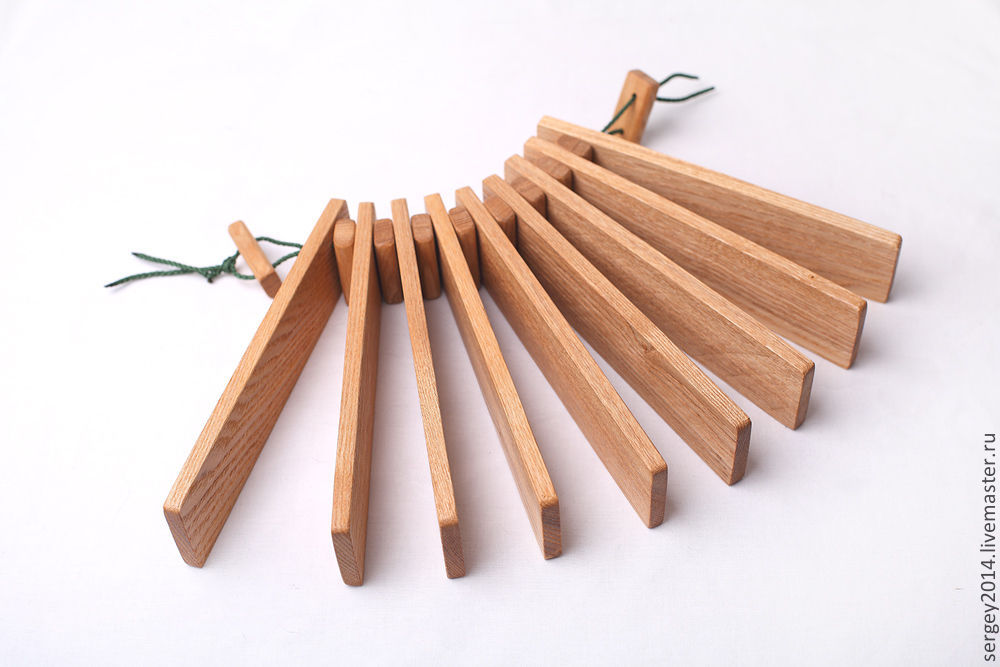 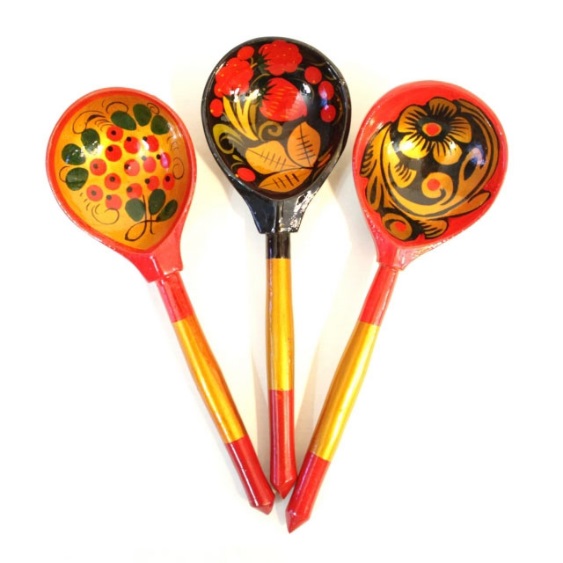 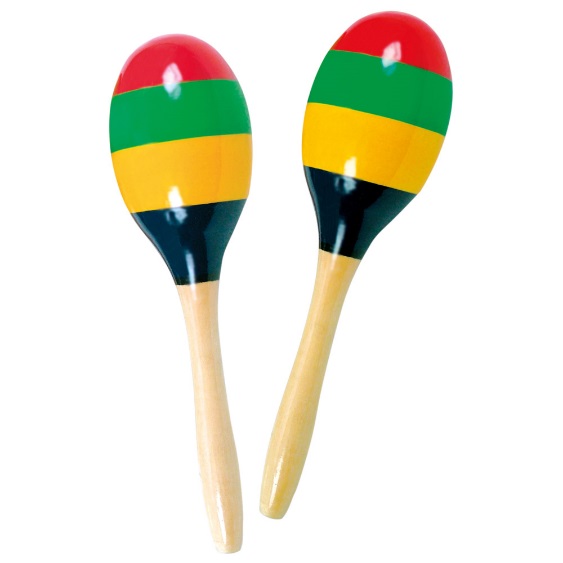 За обедом суп едят,К вечеру «заговорят»Деревянные девчонки,Музыкальные сестренки.Поиграй и ты немножкоНа красивых ярких...
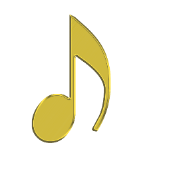 Молодцы! Продолжайте в том же духе!
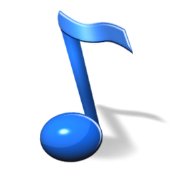 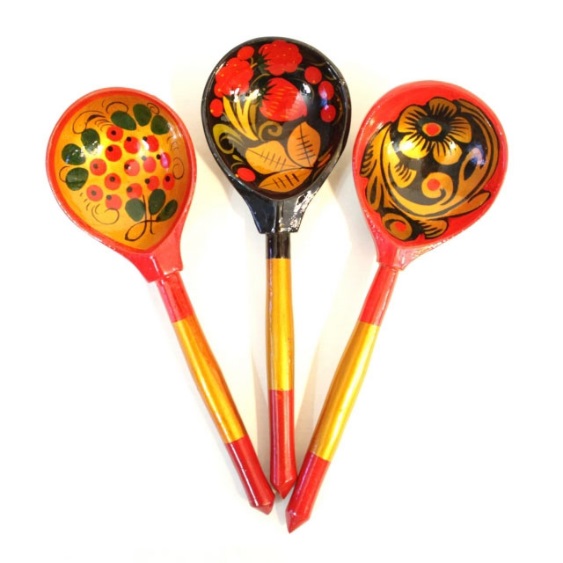 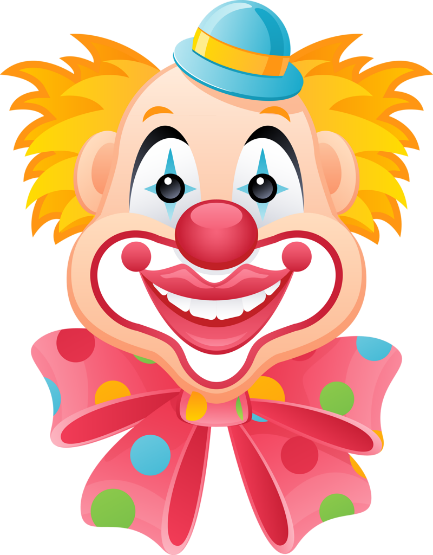 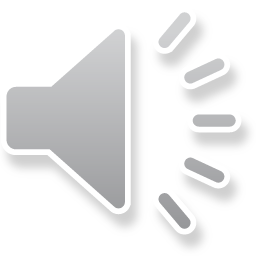 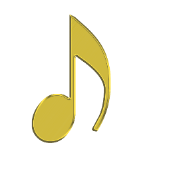 К сожалению, вы ошиблись! Попробуйте, ещё раз!
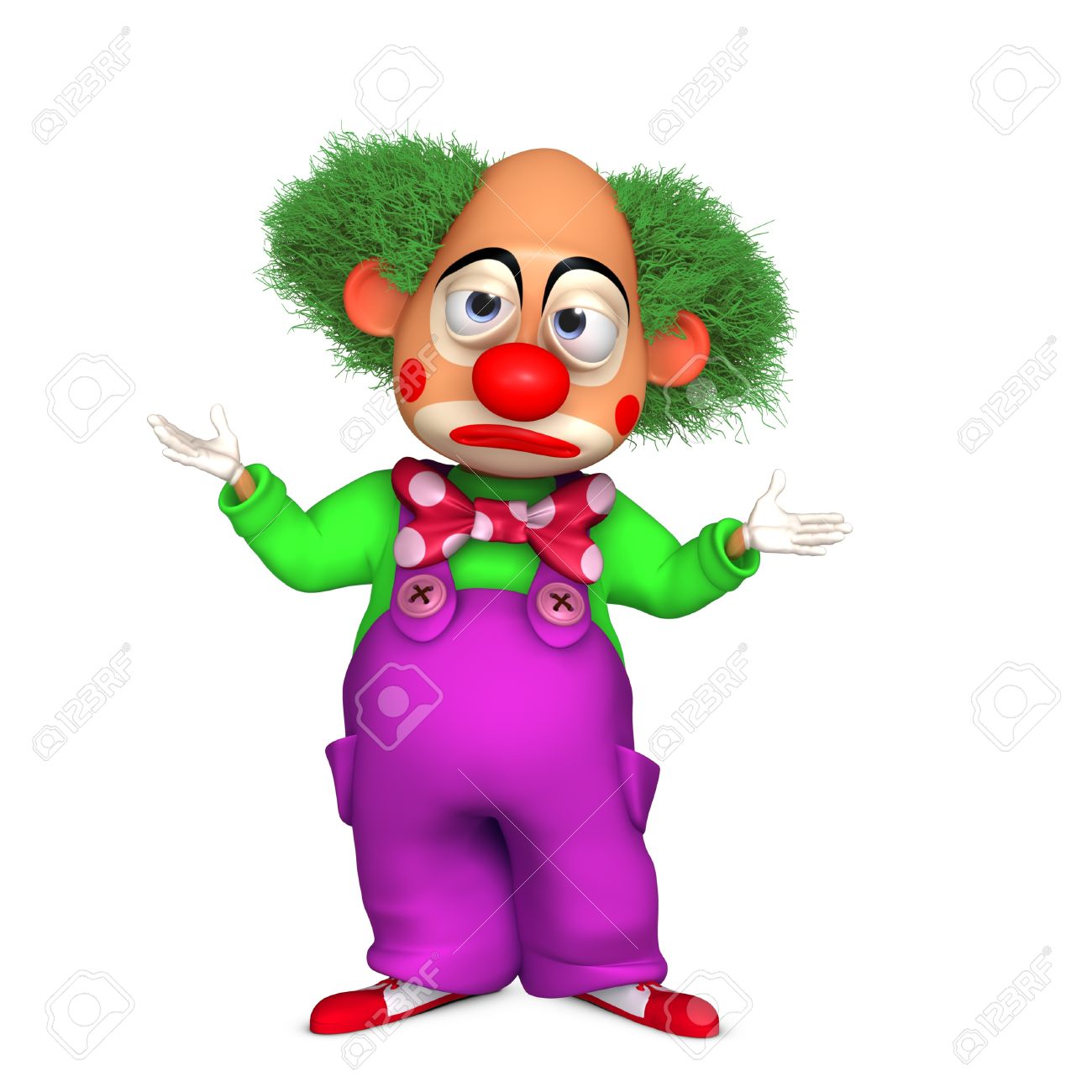 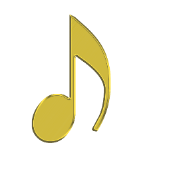 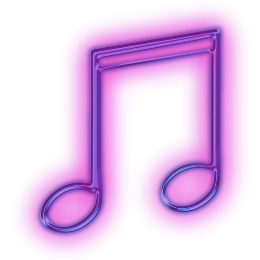 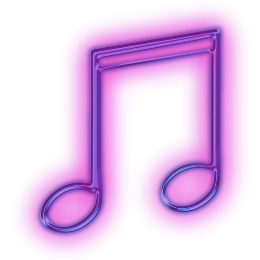 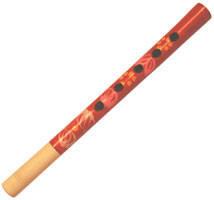 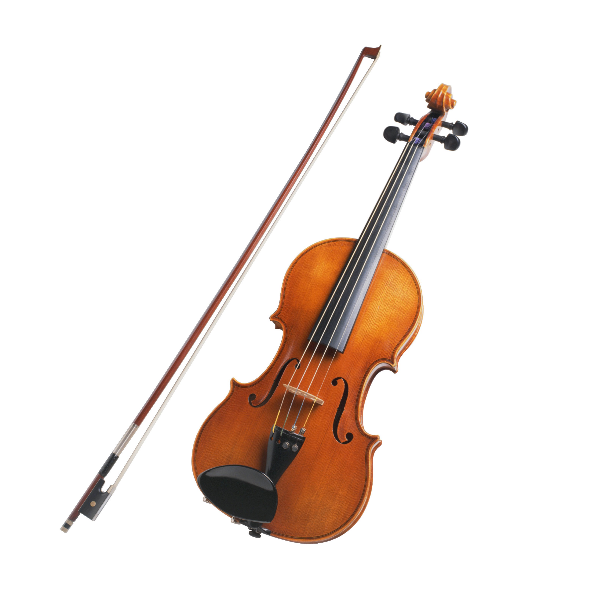 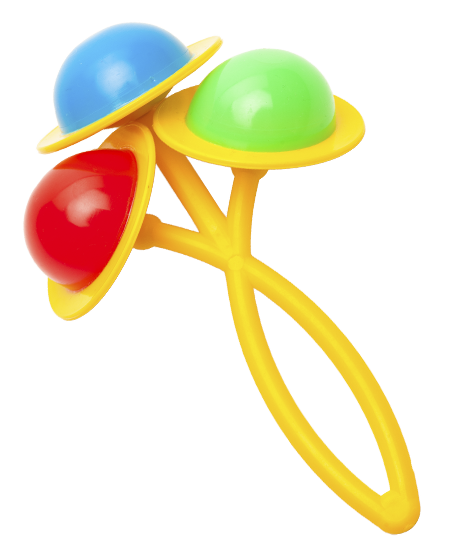 Если хочешь поиграть,Нужно в руки ее взятьИ подуть в нее слегка-будет музыка слышна.Подумайте минуточку... что же это?
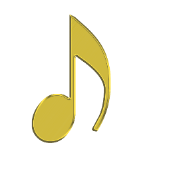 Молодцы! Продолжайте в том же духе!
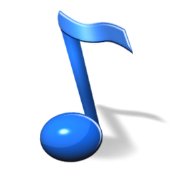 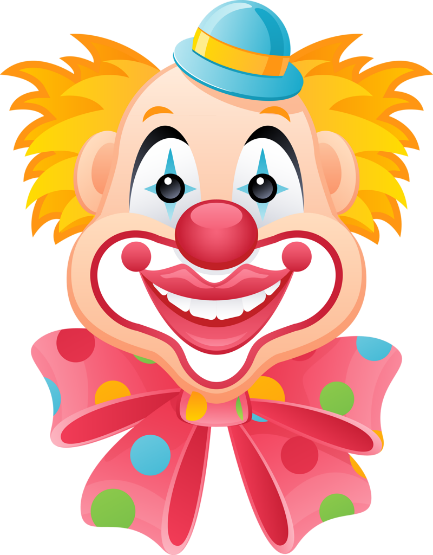 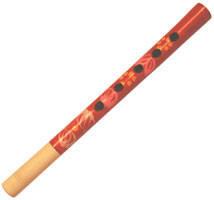 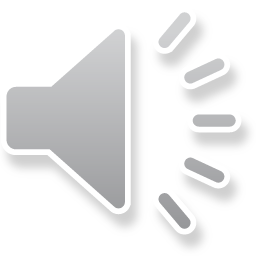 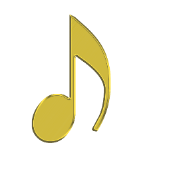 К сожалению, вы ошиблись! Попробуйте, ещё раз!
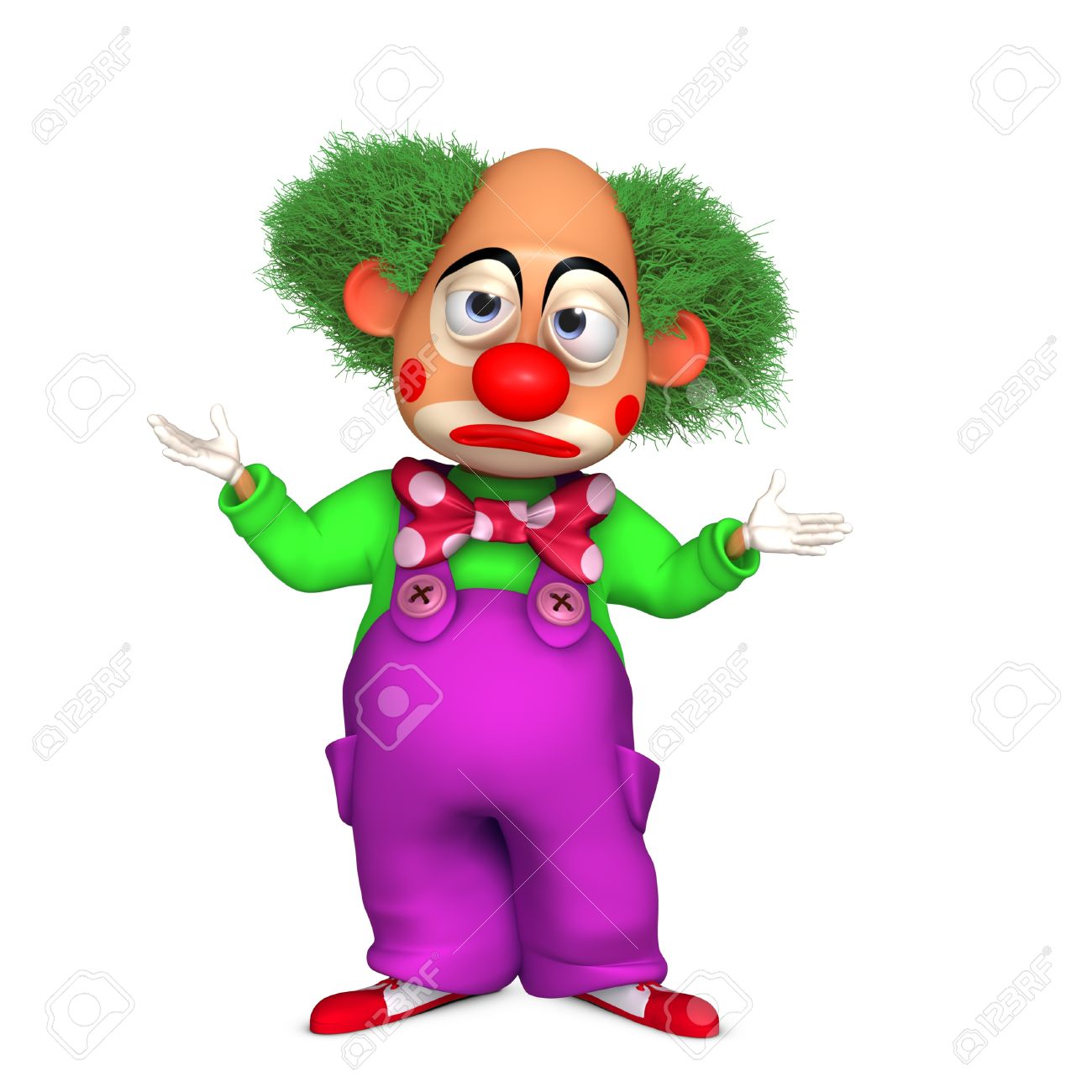 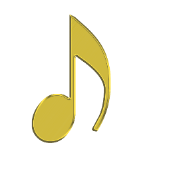 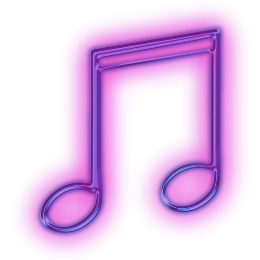 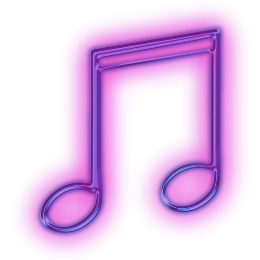 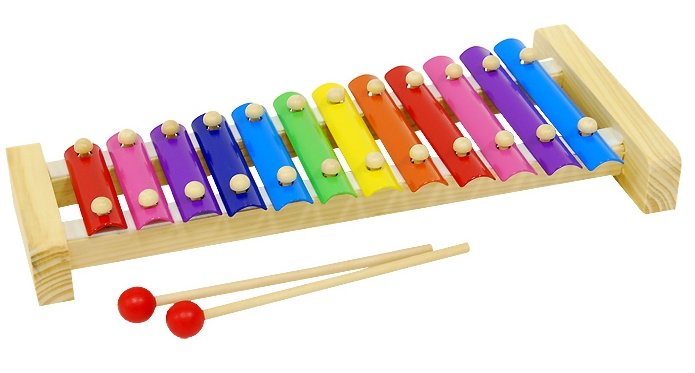 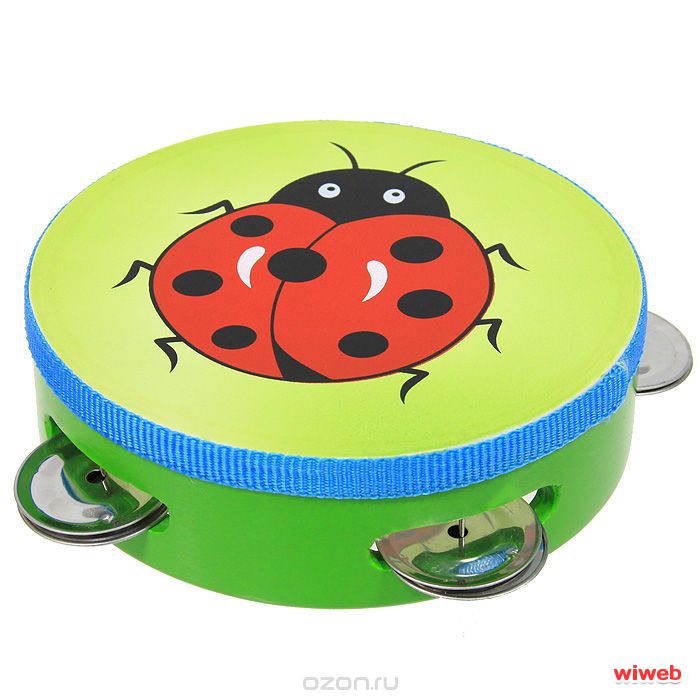 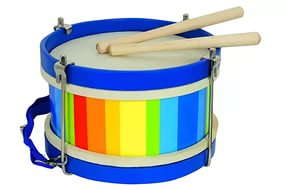 Есть бубенчики на нем,По нему мы громко бьем.С ним сейчас играть мы будем,Дайте в руки звонкий …
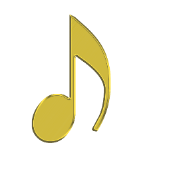 Молодцы!
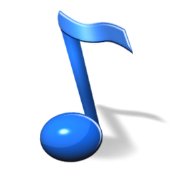 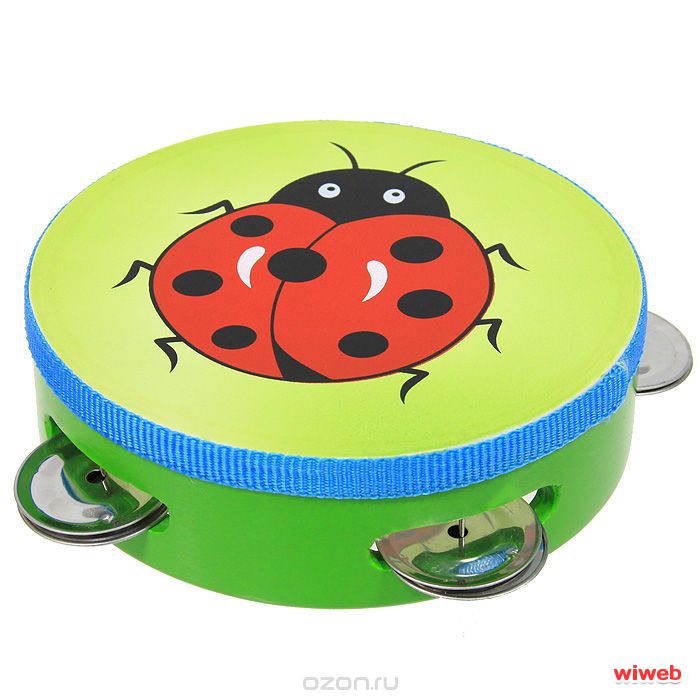 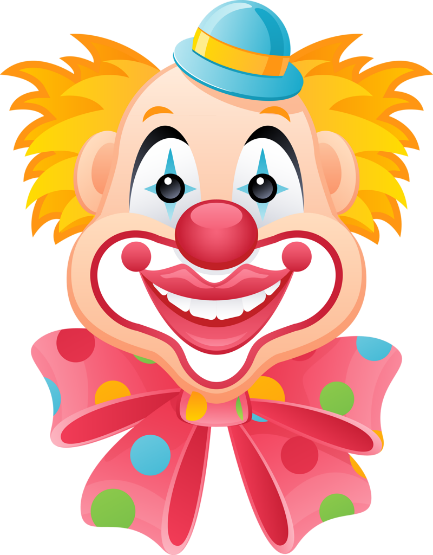 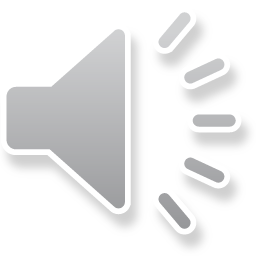 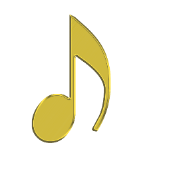 К сожалению, вы ошиблись! Попробуйте, ещё раз!
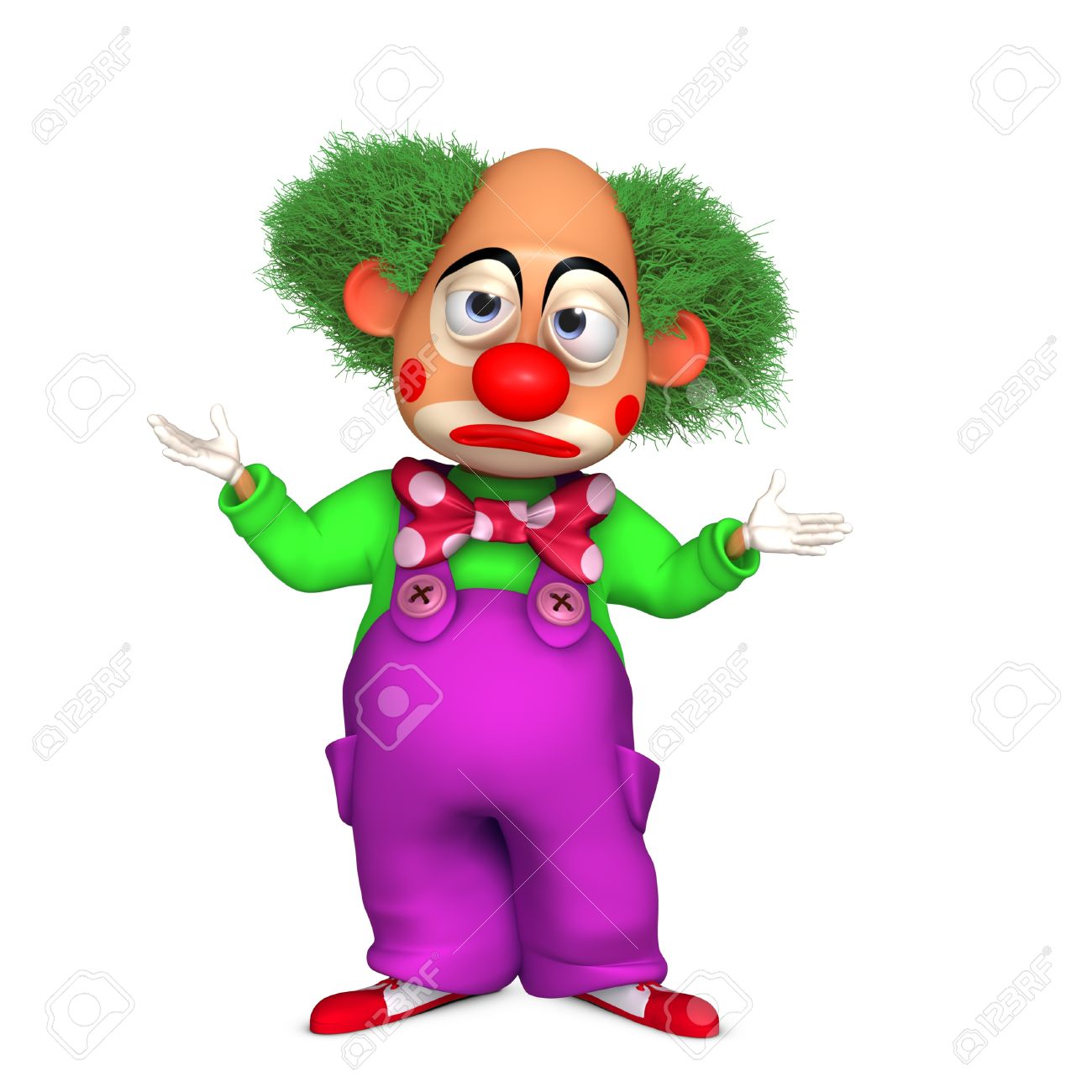 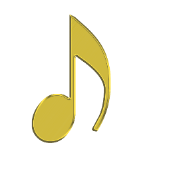 Вы отгадали все загадки!И теперь вы можете услышать наш оркестр!
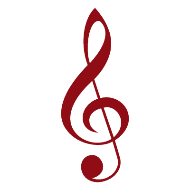 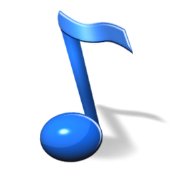 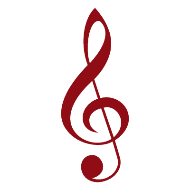 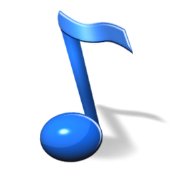 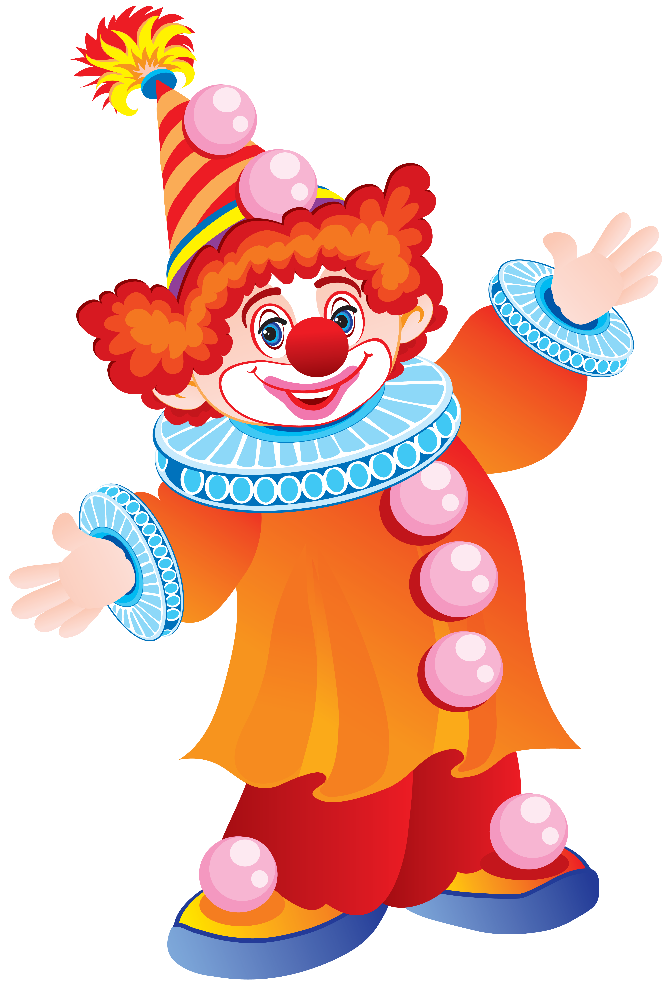 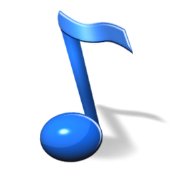 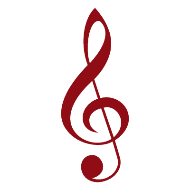 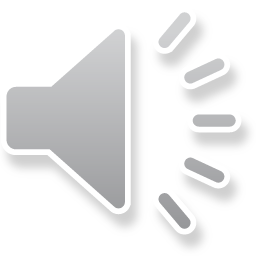 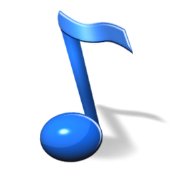 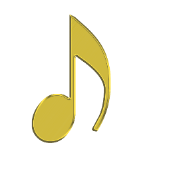 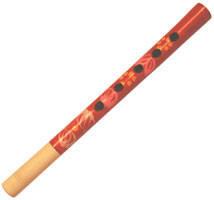 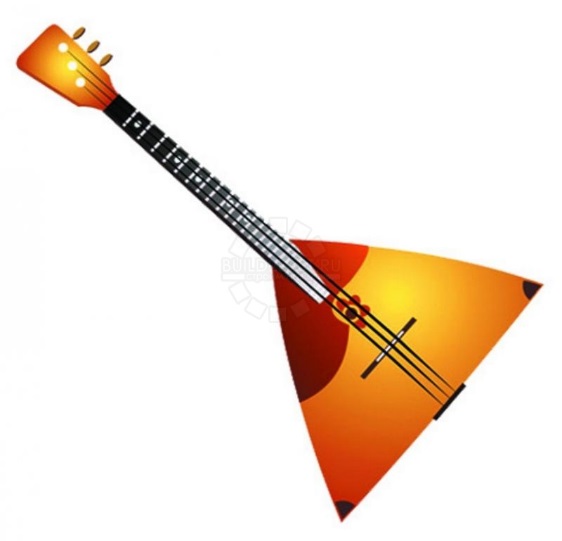 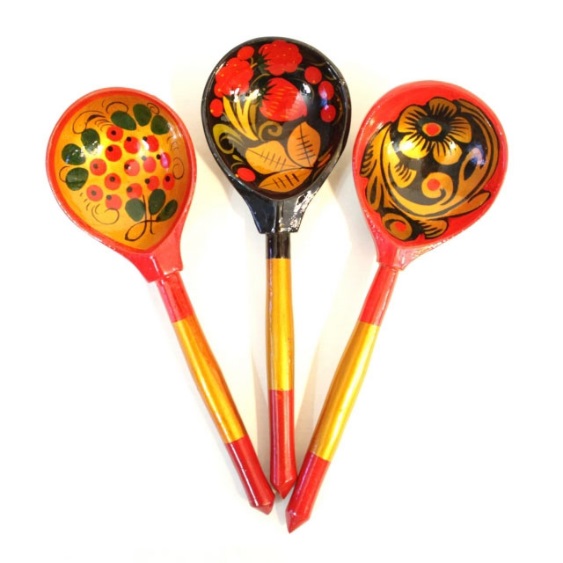 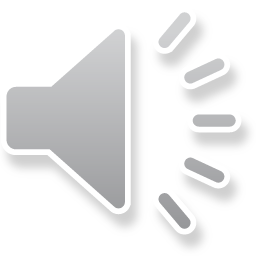 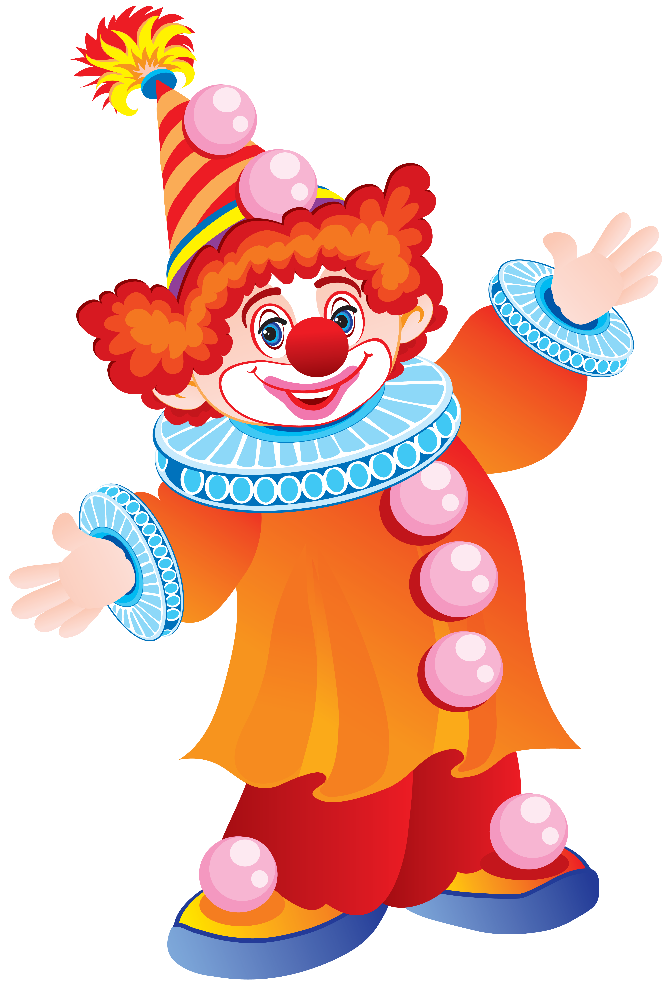 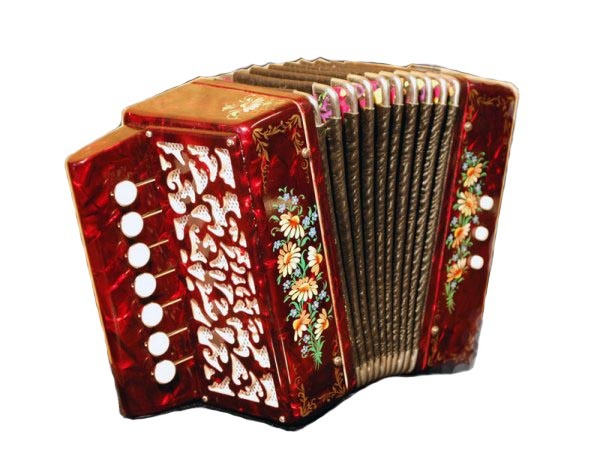 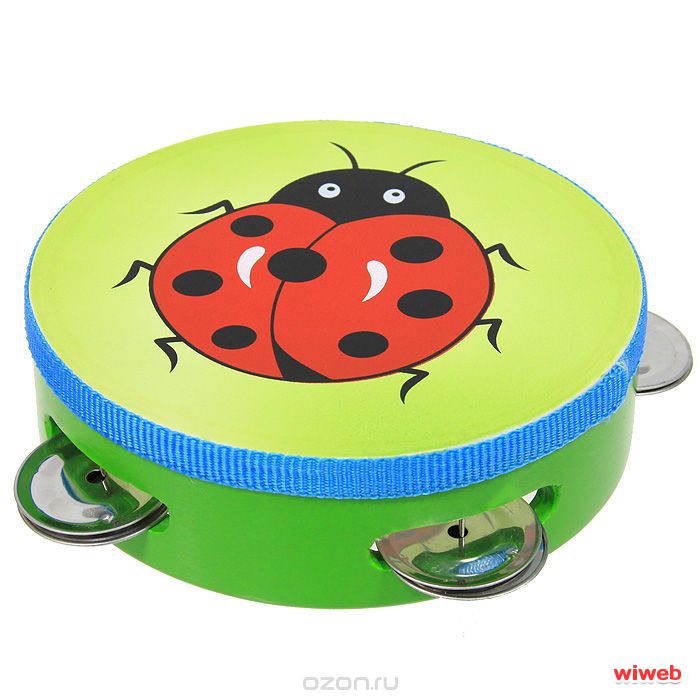 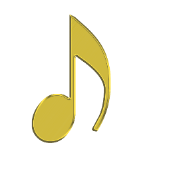 Спасибо за внимание!
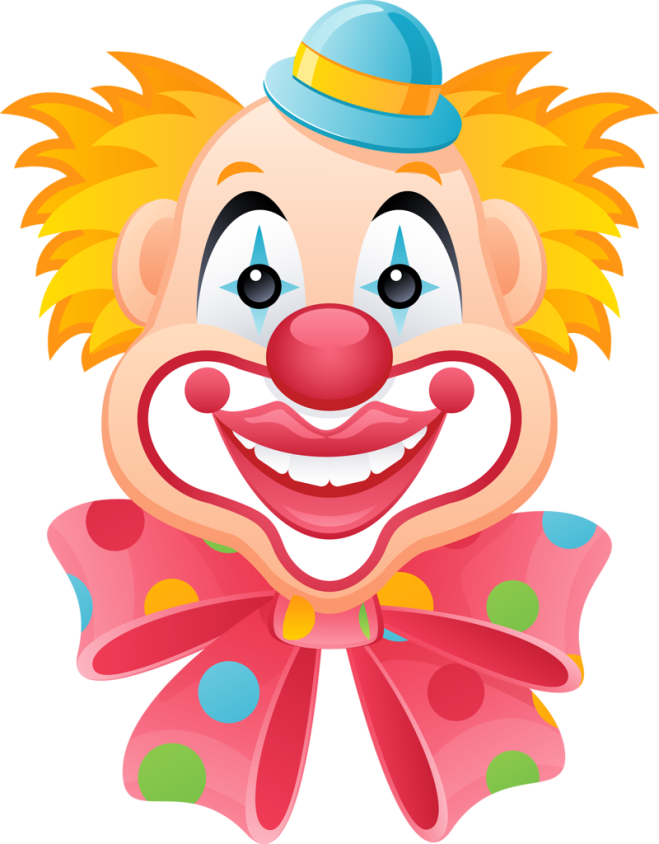 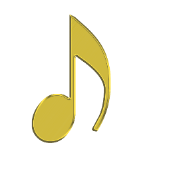